The Joint Research Centre and the power of data to support decision making on protected and conserved areas
Gran Paradiso National Park, Cogne, Aosta, Italy 24th to 28th June, 2019
Achieving Fair and Effective Protected Areas - A Global Workshop                              Gran Paradiso National Park, Cogne, 24th to 28th June, 2019
The Joint Research Centre and the power of data to support decision making on protected and conserved areas
What is the Joint Research Centre?
JRC and  Knowledge Management for biodiversity conservation
Focus on BIOPAMA
A central role for the users and for the BIOPAMA Regional Observatories 
Our expectations for this workshop
1. What is the JRC?
JRC – the European Commission Joint Research Centre: who we are, what we do
As the science and knowledge service of the Commission our mission is 
to support EU policies with independent evidence throughout the whole policy cycle

Make accessible data and information for better decisions

Show the value and the power of data and of their visualisation

Promote clear data standards, data sharing and open access tools

Work with partners, engage with people, learn from experiences
Our work…
Geospatial information and data visualization
Data quality check -
Standards and harmonization
Best scientific practices
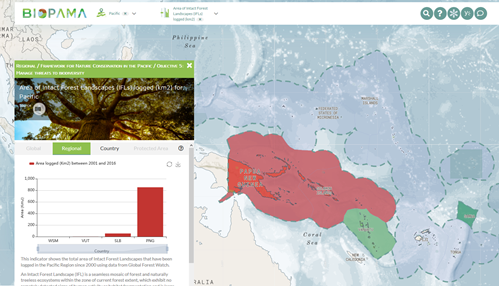 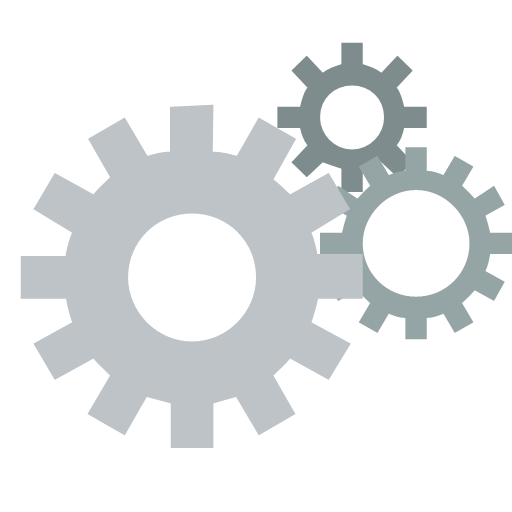 Raw data
Databases
JRC data and products
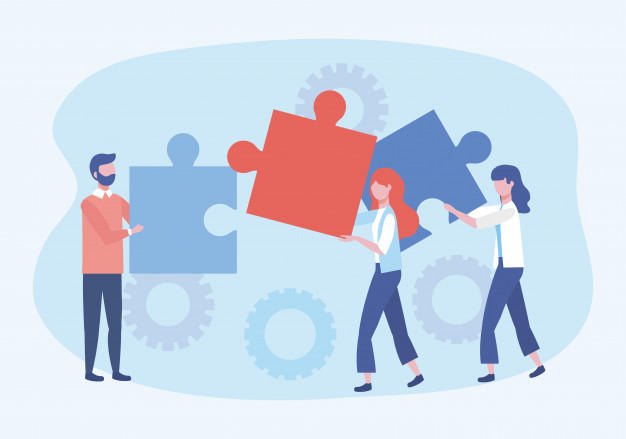 Industry, Academia, NGOs
Data filtering
Data processing
Better information for decision making
Expert panel information
KNOWLEDGE MANAGEMENT
2. JRC and Knowledge Management for biodiversity conservation
JRC
and
BIODIVERSITY
The Digital Observatory for Protected Areas  (DOPA)

Copernicus and the Global Land Service: Vegetation, Energy, Water, Cryosphere, Hot spots ground based, …

Water Surface Tool

GMES&Africa and the e-Station

Biodiversity and Protected Area Management Programme - BIOPAMA
Science supporting policy
Knowledge driving decisions
World leader in geospatial applications for policy
JRC and Knowledge Management for biodiversity conservation
DOPA  https://dopa-explorer.jrc.ec.europa.eu
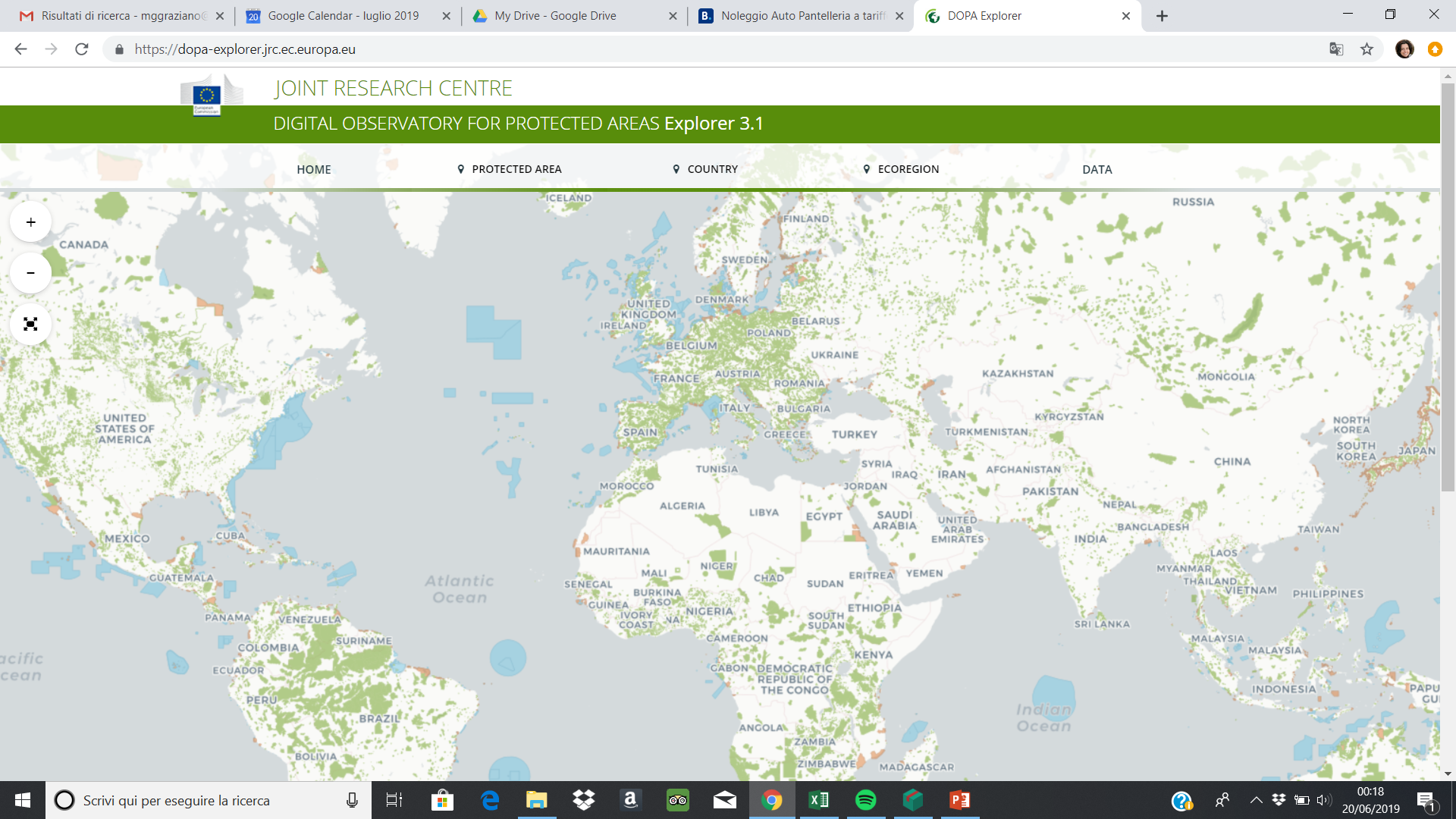 Standardized indicators and >400 metrics on PAs globally, endorsed by CBD (2 CBD indicators)
Nearly 30000 PAs  >25km2, covering more than 95% of the global protected surface
DOPA  is a global system, based on WDPA, for providing robust comparable data
BIOPAMA provides resources for ongoing development
[Speaker Notes: DOPA input to the Aichi Target 11 and 12 country profiles and how they were used in regional CBD workshops to support countries]
JRC and Knowledge Management for biodiversity conservation
Reference Information System https://rris.biopama.org
Reference Information Systems for biodiversity and PAs management are maintained and enhanced for the ACP countries and regions, supporting decision-making processes at all levels, combining best-available data with query, analysis and reporting functions tailored to the specific needs of priority conservation landscapes
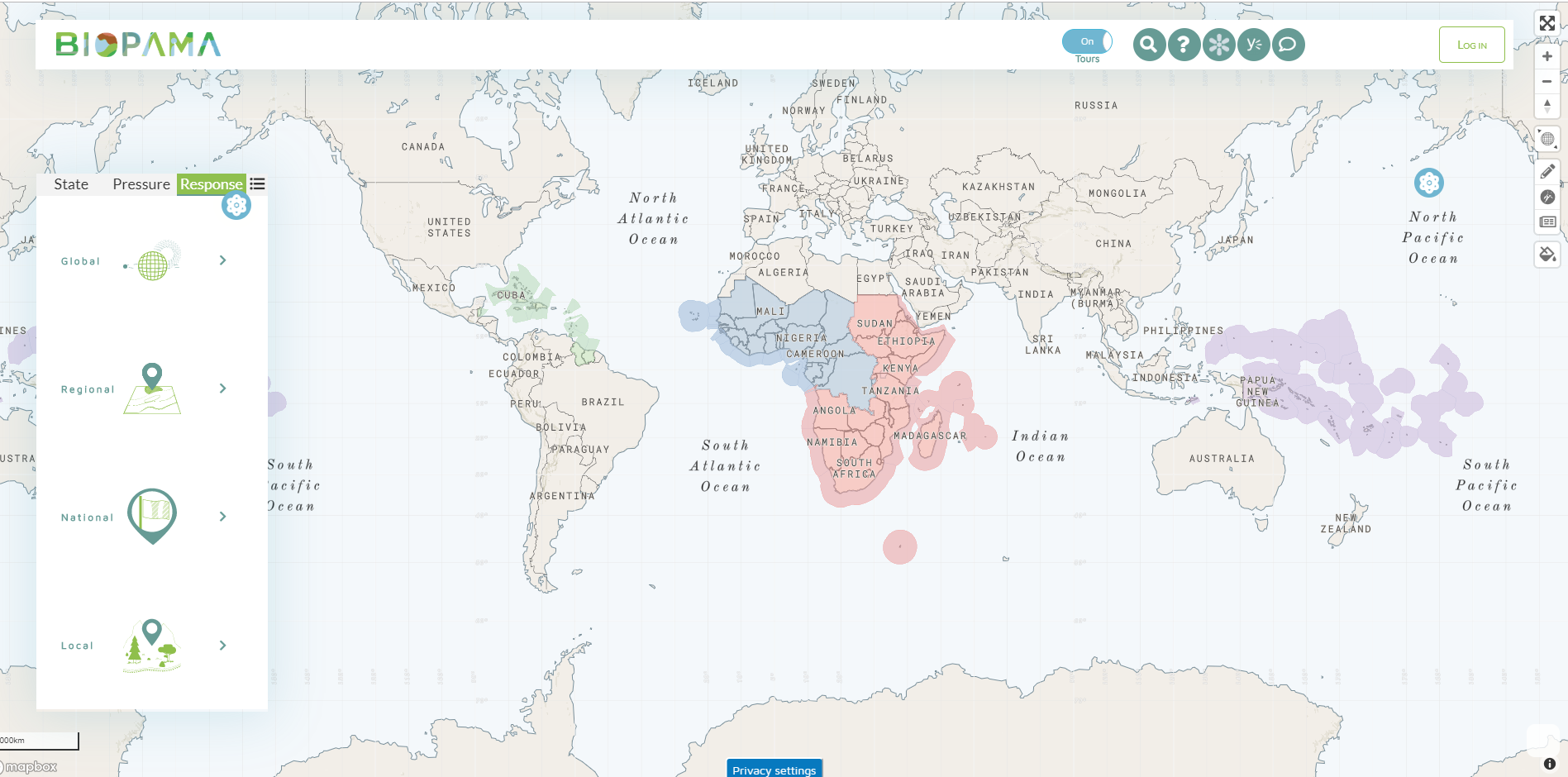 [Speaker Notes: Led by the Joint Research Centre, the in-house science service of the European Commission

Applying world-class information systems technology to the challenges of protected areas assessment, monitoring and management

Working in partnership with IUCN and leading agencies and institutions across the ACP region

Linking to key policy objectives and targets for biodiversity and development, from international conventions to local site management]
Development of specific modules and tools in support to Fair and Effective Protected Areas
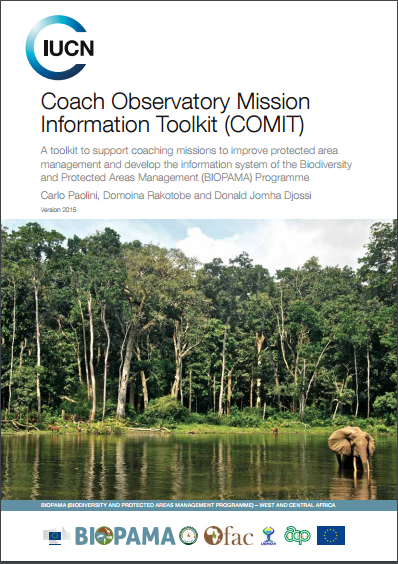 IMET: quantitative, comparable, scalable Embraces a culture of evaluation based on prioritization for decision-making, supporting an integrated “planning-monitoring-evaluation approach”
The Integrated Management Effectiveness Tool (IMET) – 06/2015
IMET Data Base – 04/2018
System level assessments – 07/2018
IMET 2.0 – 06/2019
Quantitative, comparable, scalable
Specific modules: Automatic reporting (factsheets), Law Enforcement, Monitoring, Planning, Governance of Ecosystem services
3. Focus on the Biodiversity and Protected Areas Management Programme (BIOPAMA)
BIOPAMA: from BIOPAMA 1 to BIOPAMA 2…
Reinvigorating concepts and importance of Governance and Management
Integrating the best available data, tools, standards and practices to better analyze and support fair and effective PAs, from diagnosis to action
Recognizing the importance of structured datasets and the need for new assessments to “feed” the Regional Observatories
Reassertion of a central role for the Regional Observatories and for the interaction with the users 
Regional management effectiveness reviews: Caribbean, 2018 – E&SA and Pacific, 2019; W&CA, strong emphasis on IMET from 2016
Strong focus on ownership and capacity building (the example of C&WA)
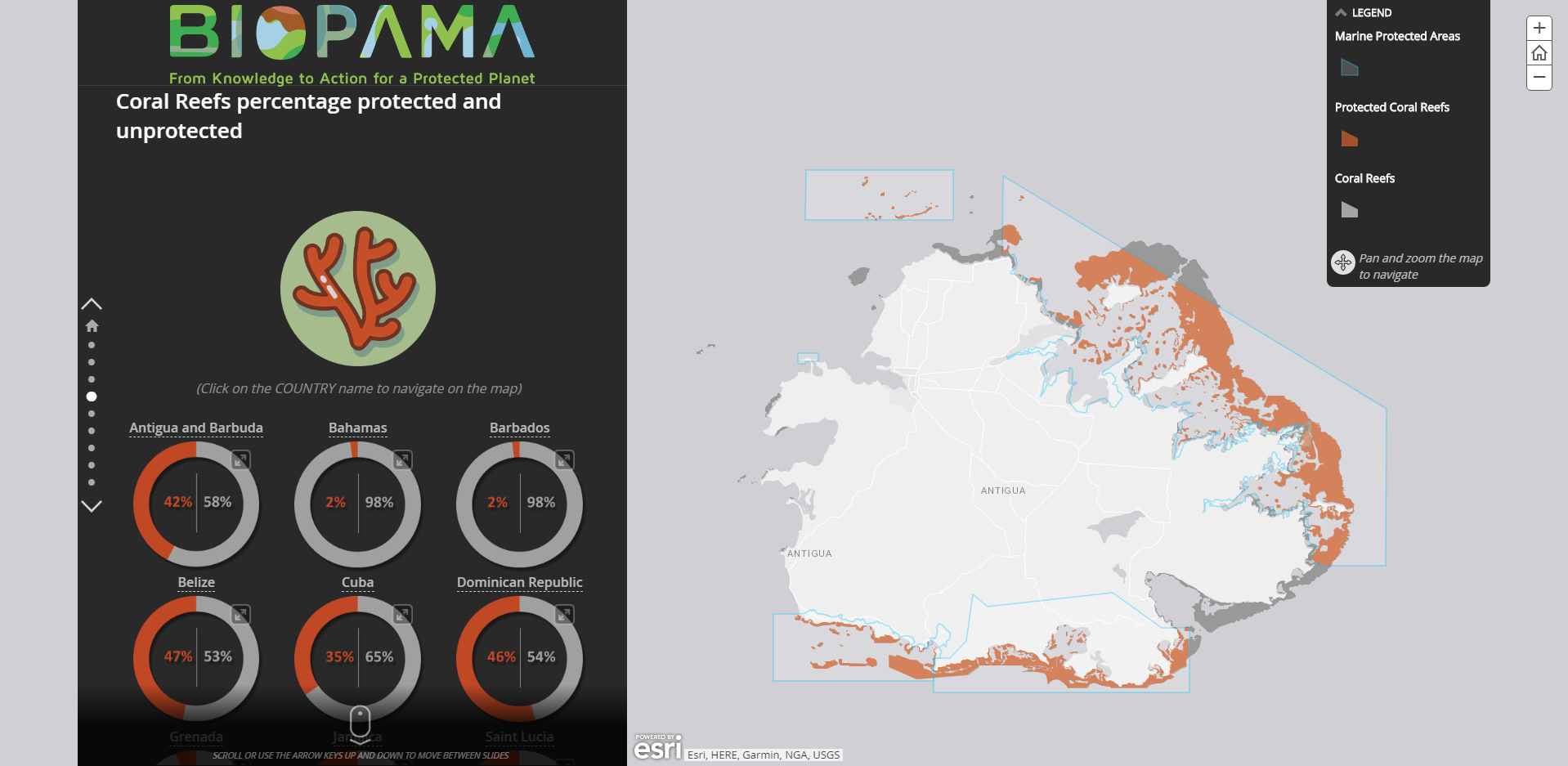 Improving understanding through data, narratives and visualisation
http://rris.biopama.org/storymaps/Caribbean-Marine-Protected-Areas
[Speaker Notes: Improving understanding on biodiversity and protected areas through narratives---starting from ecological (biodiversity) data to manage also ME info]
BIOPAMA: PAME and PAGE module
The PAME/PAGE module (work in progress, in collaboration with WCMC) aims to support PAs and National Agencies in improving governance and management to better achieve conservation outcomes. It sustains effective engagement and partnership with key stakeholders.
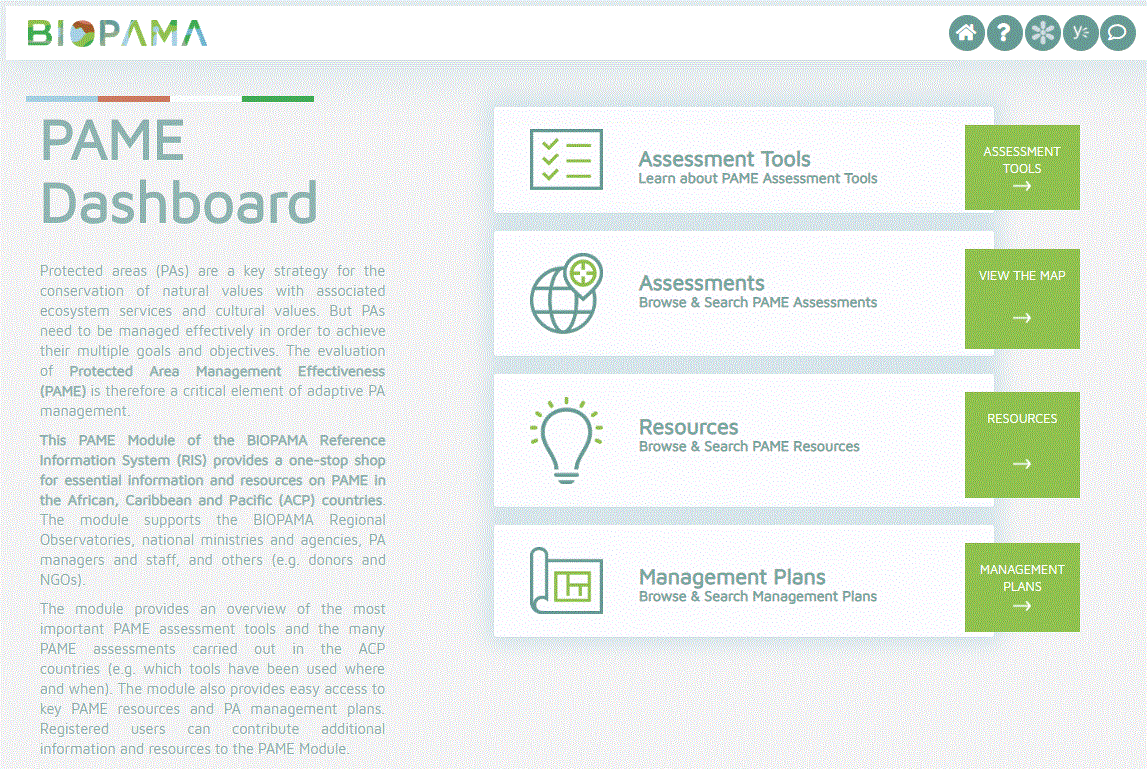 [Speaker Notes: Visualisation of the Protected Area Management Effectiveness (PAME) assessments. Engaged with WCMC to ensure access to the PAME data and metadata. IMETs have been included in GD-PAME
Module supports ROs and promote people contribution  and sharing data. It will host data and info that come from regional ME reviews.
JRC Knowledge management makes accessible crucial data and information (i.e.ME lessons learnt from regions) to inform better policy makers and for getting "ad hoc" actions for biodiversity conservation]
The Integrated Management Effectiveness Tool (IMET): engaging with users
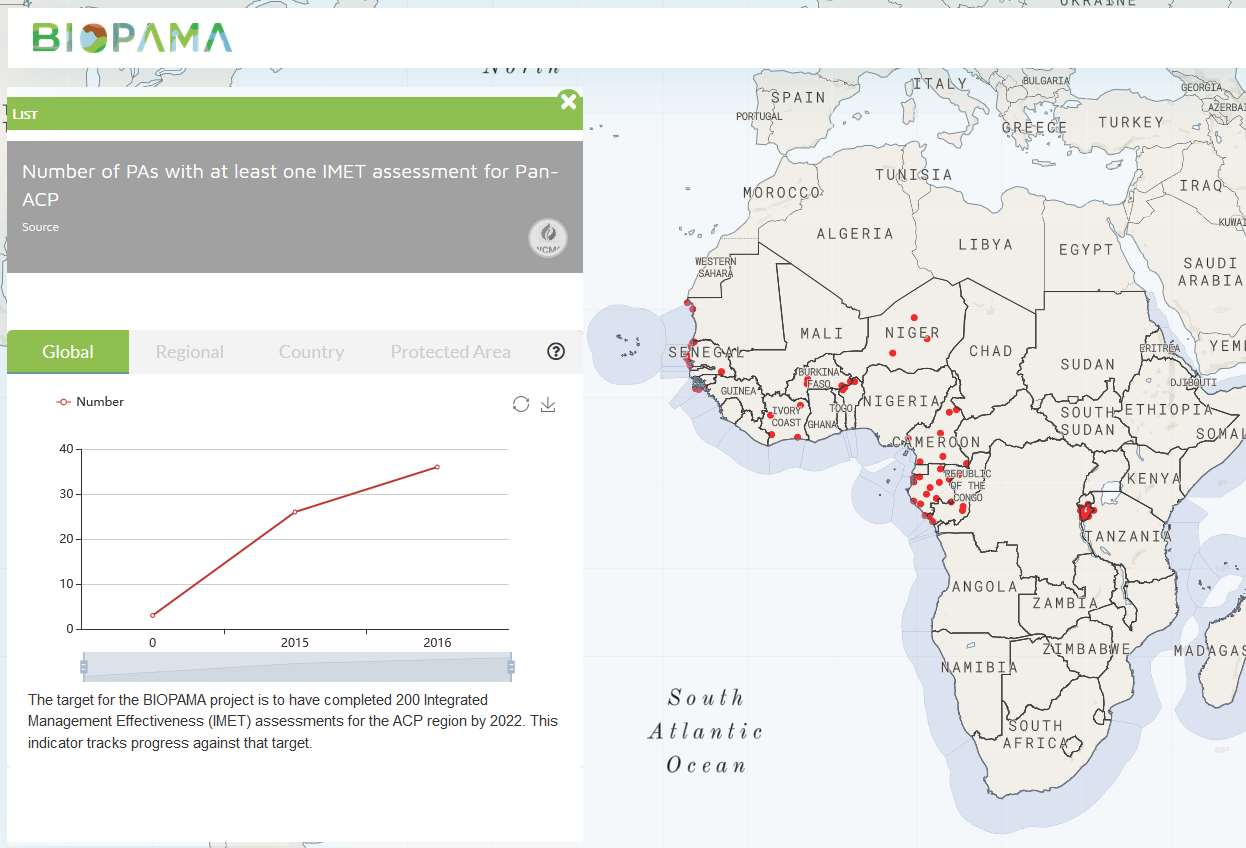 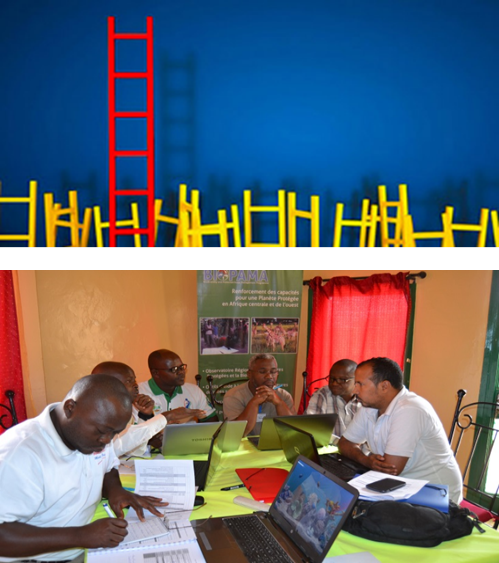 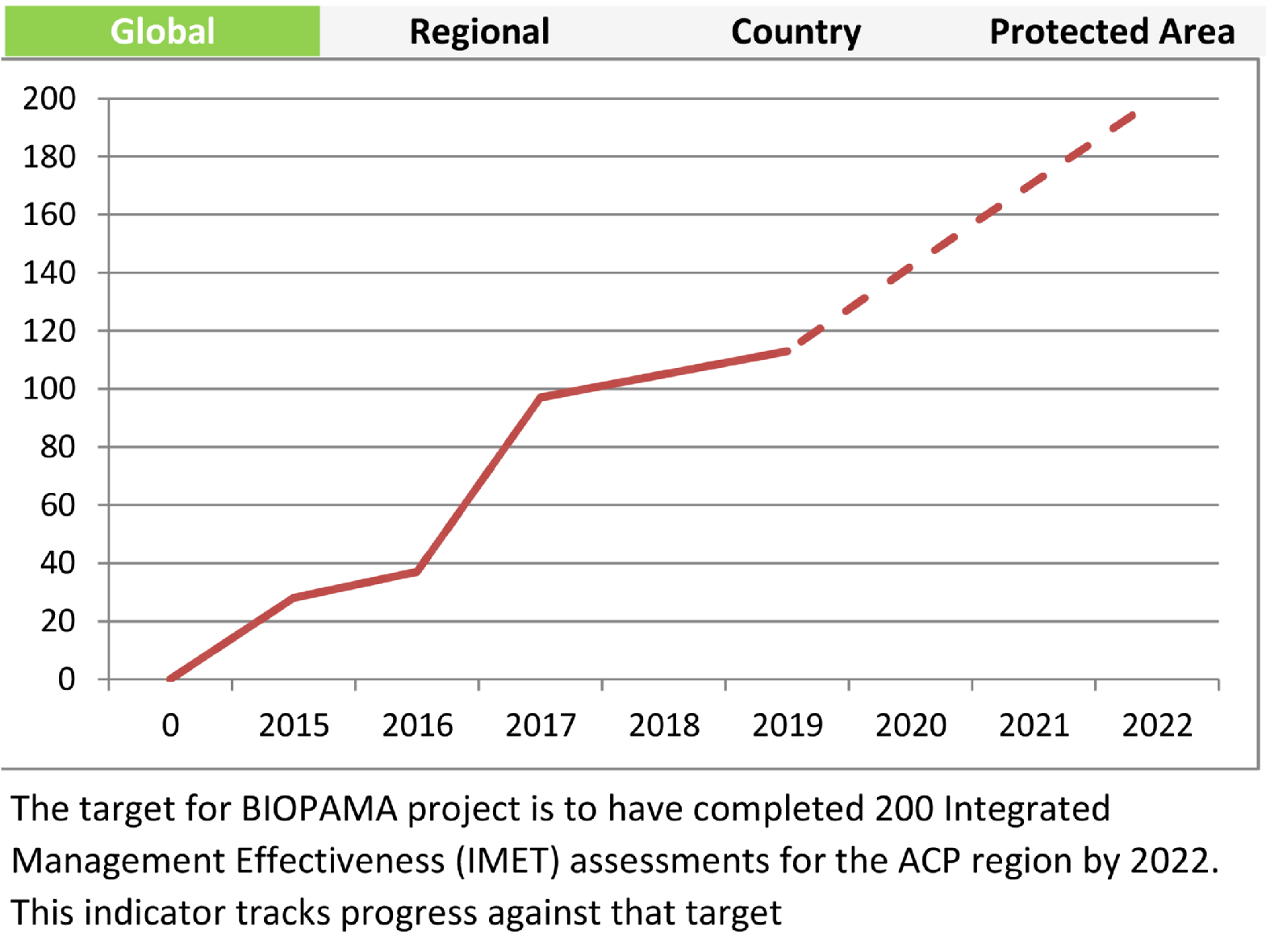 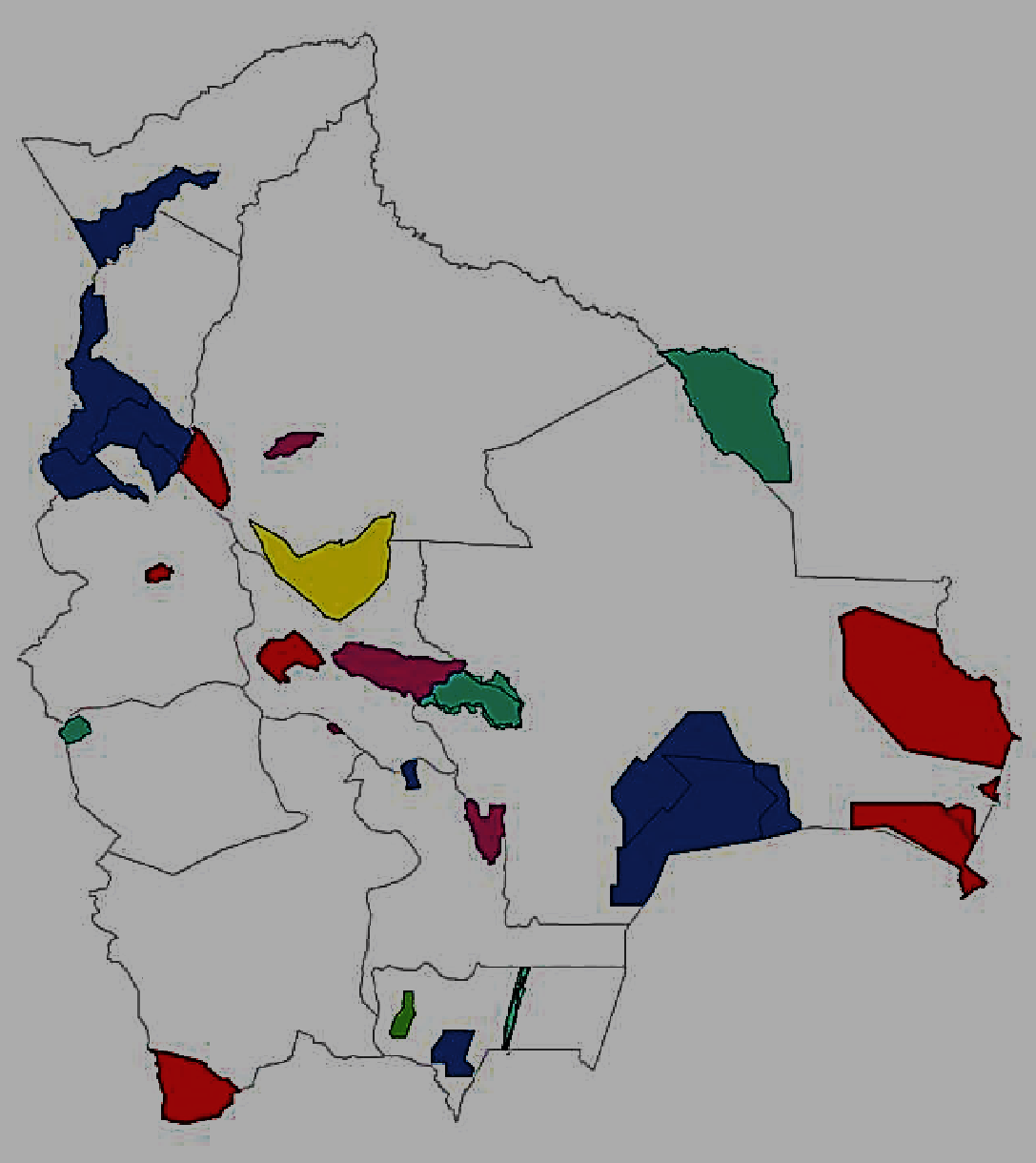 Bolivia
[Speaker Notes: Database setup a key achievement of Year 1, forms basis for effective data management and analysis
Statistical analysis, upscaling-  Burundi example
Visualisation and tracking of results]
4. A central role for the users and for the BIOPAMA Regional Observatories
BIOPAMA: a  central role for the users and for the Regional Observatories
To establish and maintain a gateway to data and tools for managers and policy-makers 

To provide an update for the regional actors and partners towards capacity building

To support decision-makers for more effective protected area management and biodiversity conservation in the ACP regions, through analytical products and Decision Support Systems (DSS)
BIOPAMA: a central role for the users and for the Regional Observatories
RIS
Other information on conservation, management and governance
Protected area
Information provider
Consumption on planning, monitoring and effectiveness
Self-assessment + other information
Collection & Validation
Share
Information flow
Act
Share
Securing & Analysis
5. Our expectations for this workshop
Our expectations for the workshop and our suggestions
A systematic use of information systems duly structured and organized, easily accessible, facilitating analysis, evaluation and decision-making 
Consolidation of knowledge on PAME to make real progress in understanding protected areas management effectiveness 
Use PAME results to support smarter investments and recognize protected areas management challenges
Clarify how best progressing with PAME campaigns - where, what methods, who
Ensure the establishment of functional links with the USERS and the Regional Observatories
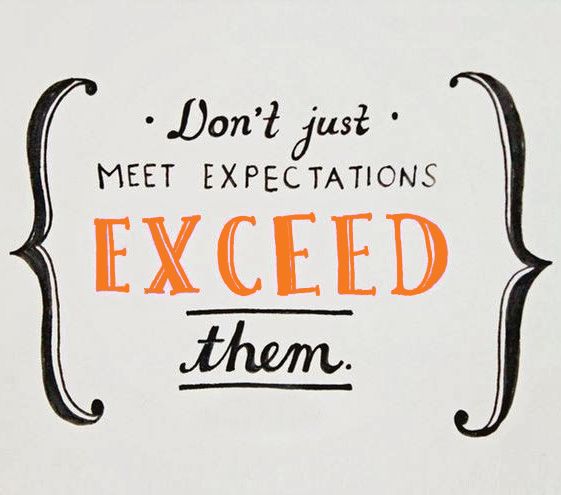